CSE 121 – Lesson 11
Kai Daniels
Summer 2023

Music: 🌸k-pop girlies playlist🌸
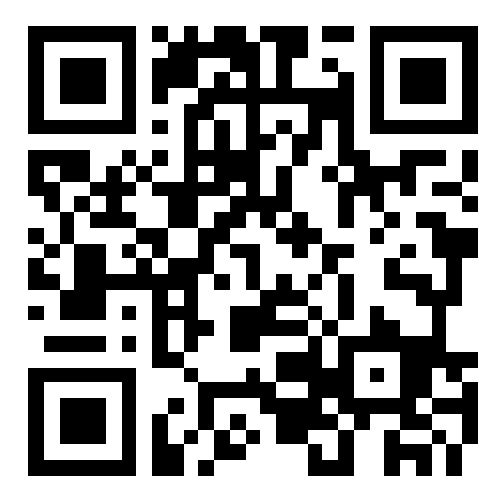 sli.do #cse121
Announcements, Reminders
Programming Assignment 2 out Wed, due next Tues 11:59 PM
Resub 3 due yesterday, Resub 4 out now due next Thurs
Quiz 2 (Take-home): Monday Aug 7th (8/7)
Topics: File I/O (Scanner, PrintStream), Arrays, Reference Semantics, Array Patterns
Reminder: Final exam Wednesday Aug 16 4:30 – 6:30 PM in PAA A102
2
(PCM) Scanner & File for File I/O
File is defined in the java.io package 
import java.io.*;
File newFile = new File("newFile.txt");
Scanner fileScan = new Scanner(newFile);
3
(PCM) Typical Line-Processing Pattern
while (fileScan.hasNextLine()) {
    String line = fileScan.nextLine();
    // do something with line
}
4
(PCM) Typical Token-Processing Pattern
while (fileScan.hasNext__()) {
    __ nextToken = fileScan.next__();
    // do something line nextToken
}
5
(PCM) Typical Hybrid Pattern
while (fileScan.hasNextLine()) {
    String line = fileScan.nextLine();
    Scanner lineScan = new Scanner(line);
    while (lineScan.hasNext__()) {
        __ nextToken = lineScan.next__();
        // do something with nextToken
    }
}
6
(PCM) Scanning Numeric Data
On Wednesday, we primarily used String-based Scanner methods to read input from a file. Let's work with some numeric data now! 

We're going to make more use of
hasNextInt()
hasNextDouble()
nextInt()
nextDouble()
Assumptions about our file's format!
7
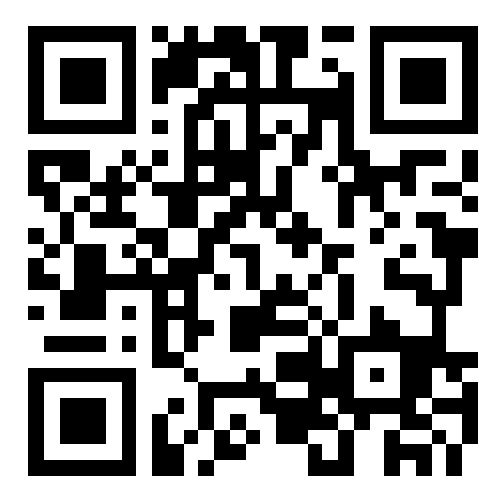 What would be the result of running the FindMinAndMax program with this as input?
Error
minimum was -1.0005 and maximum was 17.0
minimum was 0.73 and maximum was 17
minimum was 0.73 and maximum was 17.0
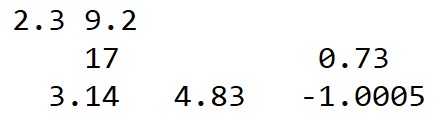 8
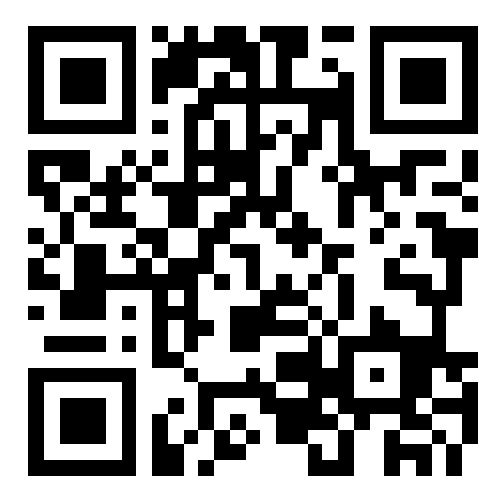 What would be the result of running the FindMinAndMax program with this as input?
Error
minimum was 0.0 and maximum was 17.0
minimum was 0.73 and maximum was 17.0
minimum was 0.73 and maximum was 17
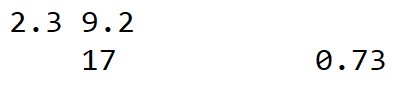 9
(PCM) PrintStream
PrintStream is defined in the java.io package 
import java.io.*;
File outputFile = new File("out.txt");
PrintStream output = new PrintStream(outputFile);
10